Street Net CZE
Z8105 Mapové zdroje
Základní údaje
Geodatabáze komunikací

Souřadnicové systémy: 		S-JTSK, WGS84, S-42

Formát dat: 			SHP

Měřítko mapového podkladu: 	1 : 10 000

Přesnost zpracování:		5-10 m

Počet vrstev:			15
Základní údaje
Základem je kompletní silniční a uliční síť ČR – aktuální i ve výstavbě

StreetNetSVK: Slovensko

Obsahuje i údaje pro pohyb po síti (zákazy vjezdu, jednosměrnost, mýto…)

Doplněno o topografické vrstvy  a administrativní členění

300 000 km dálnic, silnic, místních a účelových komunikací

CEDA – Central European Data Agency (Praha)

Vydáváno 2x ročně
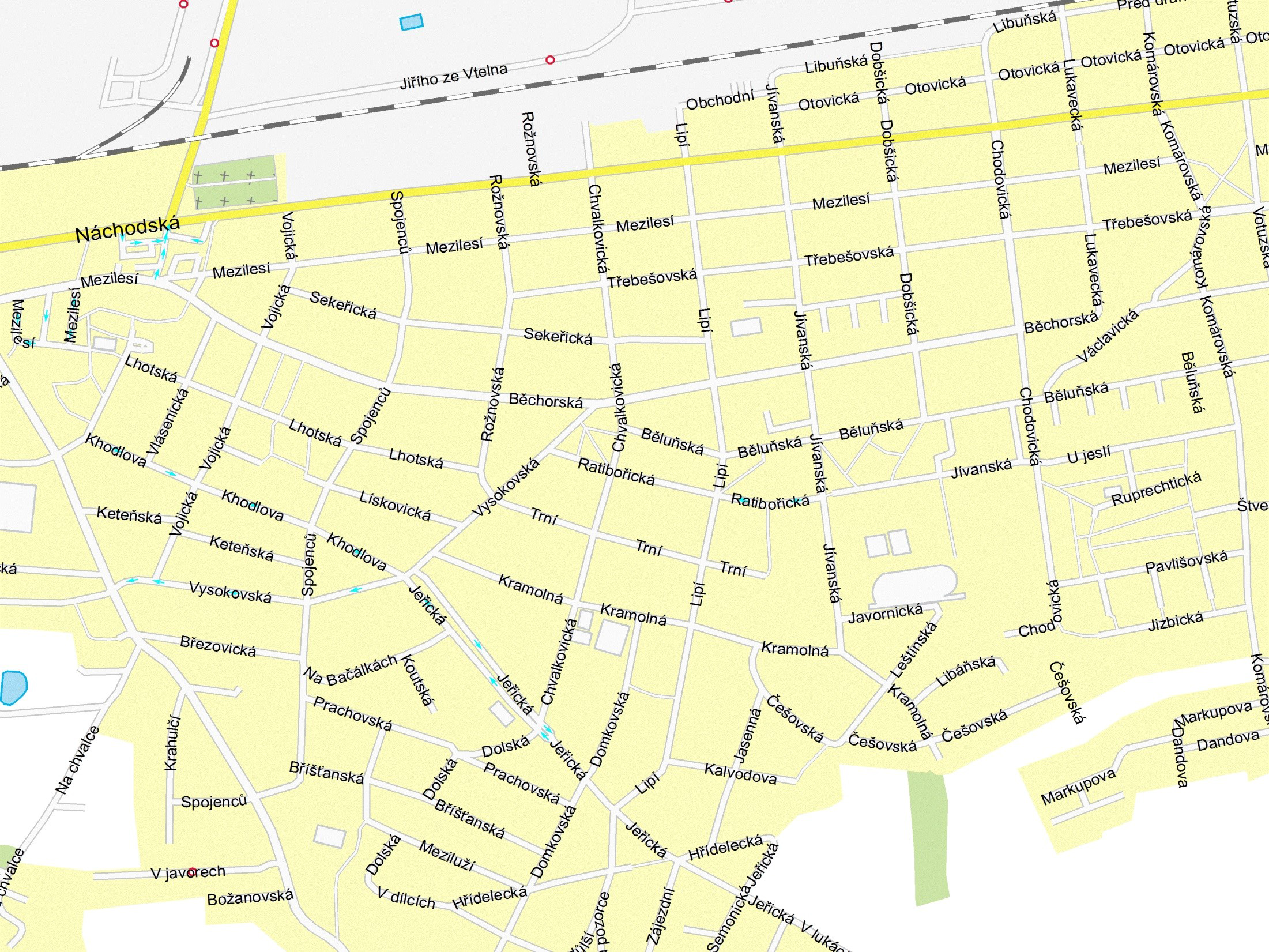 Nástavby
StreetNetCZE CITY
Přidáno dalších 8 vrstev (budovy, chodníky, zájmové body…)
StreetNetCZE Plus
Rozšířeno o budovy a bloky budov mimo plány měst
StreetNetCZE POI  link
Umožňuje vazbu mezi zájmovými body a sítí komunikací
StreetNetCZE ADR link
Umožňuje vazbu mezi adresami a sítí komunikací
StreetNetCZE TMC link
Umožňuje definovat polohu odesílatele
StreetNet CZE ULS link
Umožňuje propojení s informačními systémy silniční databanky ŘSD
StreetNetCZE City
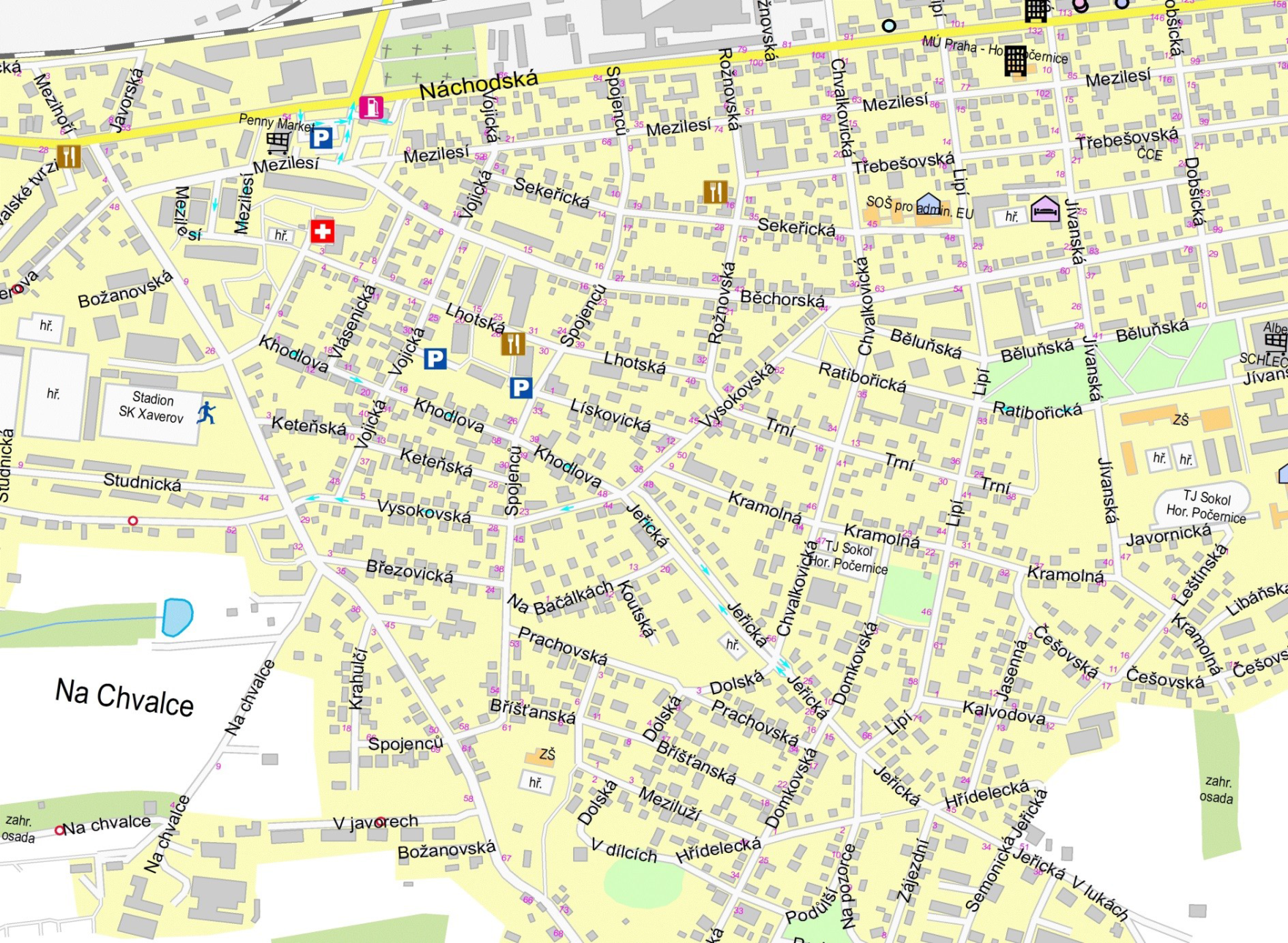 StreetNetCZE POI link
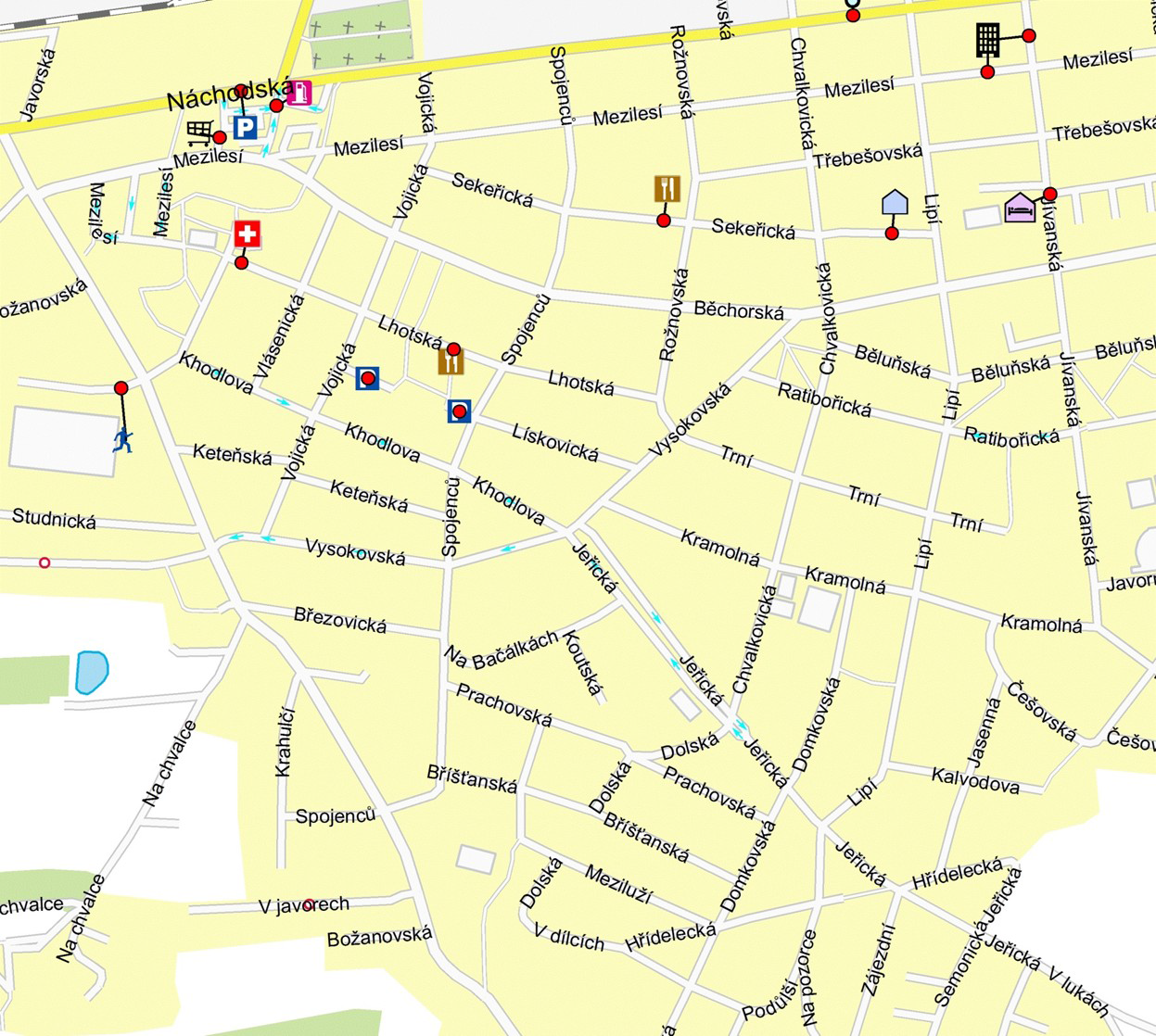 StreetNetCZE ADR link
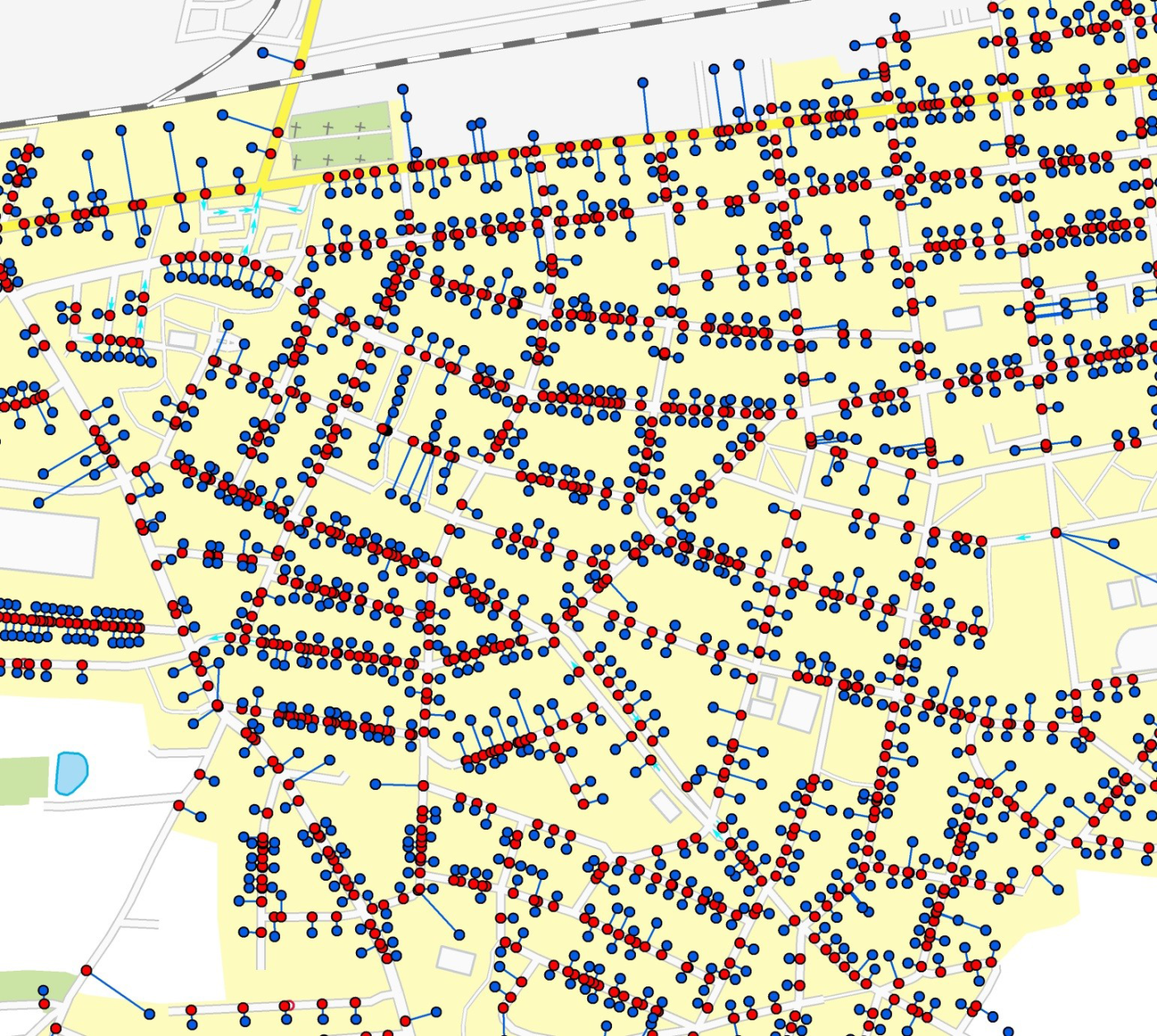 Nástavby
StreetNetCZE NAV
Přidává dopravní značení

StreetNetCZE TOURIST
Přidává informace o turistické a cykloturistické infrastruktuře

StreetNetCZE TRAFFIC
Ukazuje rychlostní  profily pro každých 15 minut průměrného pracovního dne nebo víkendu

StreetNetCZE LITE
Silniční síť je omezena na dálnice a silnice I.-III. třídy
StreetNetCZE Traffic + Tourist
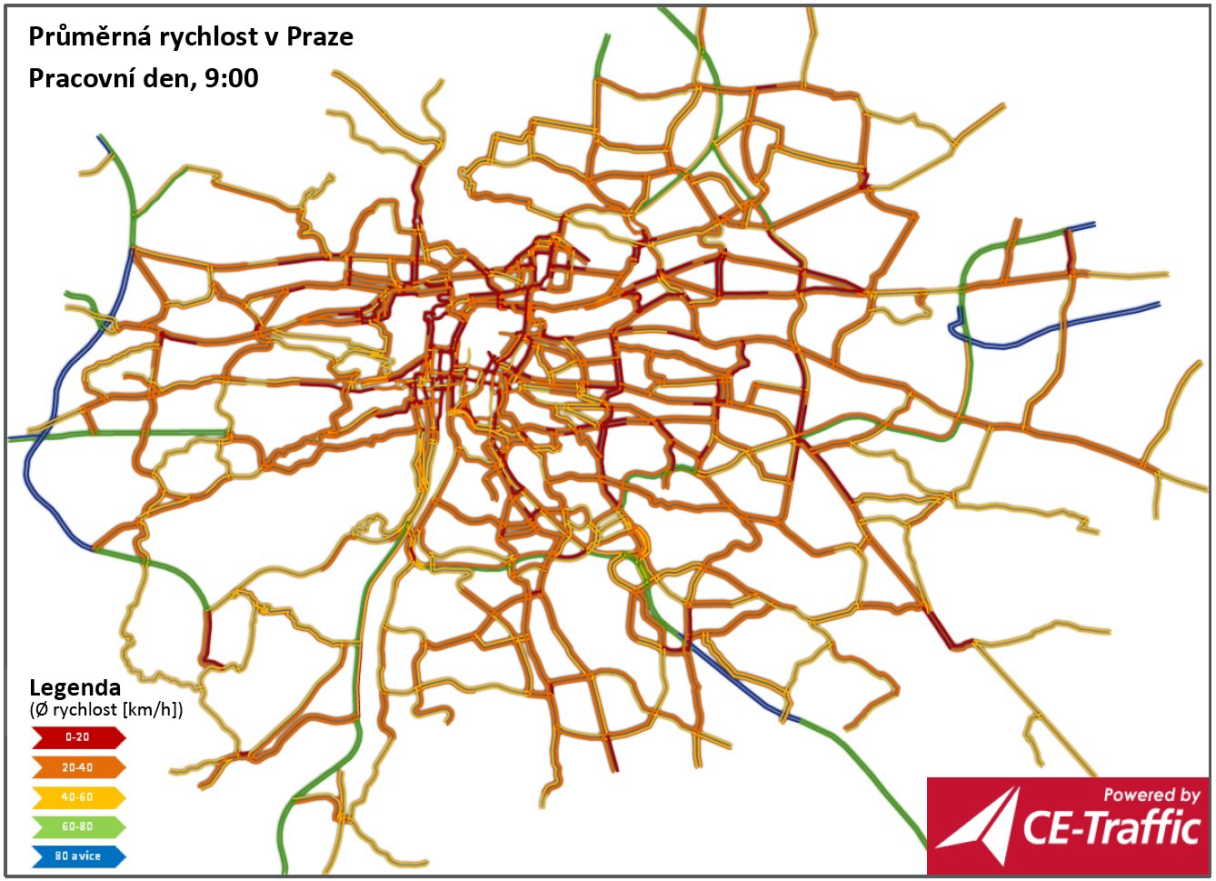 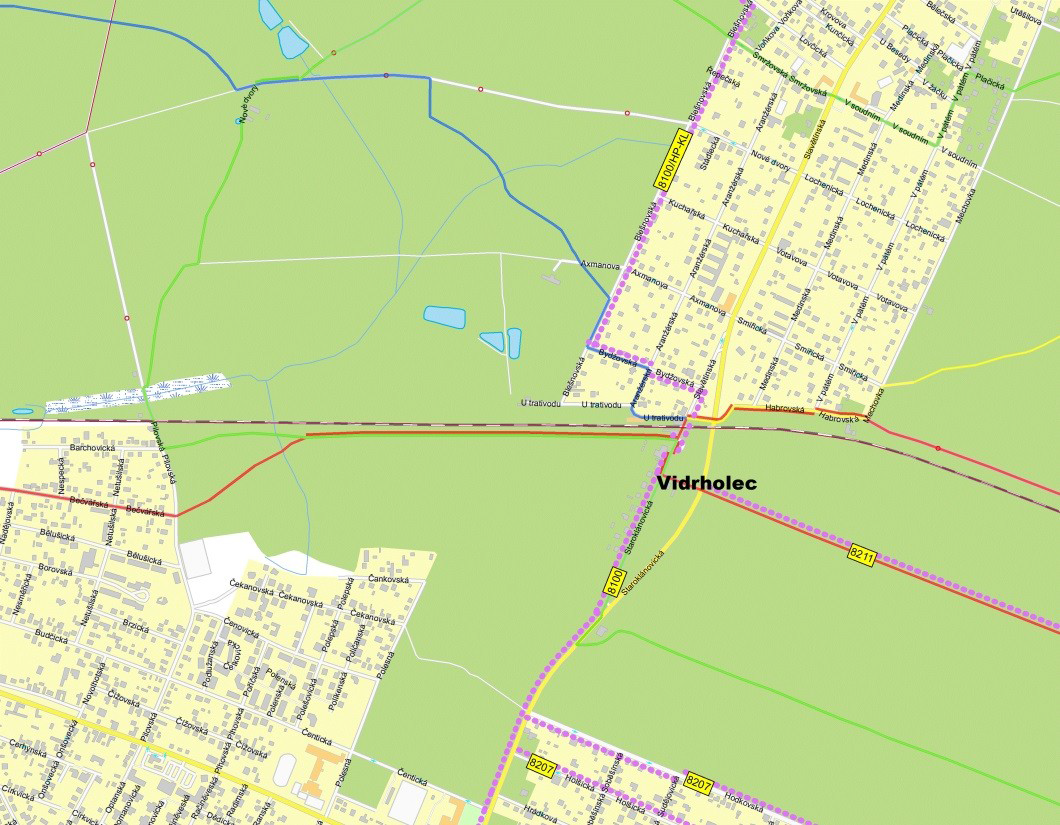 K čemu je to dobré?
Plánování tras v navigacích pro automobily, cyklisty a pěší

Použití v systémech pro záchranu osob, zejména v lokalitách mimo silniční síť

Subjekty zabývající se lesním hospodářstvím nebo plánováním využití krajiny

Organizace sportovní a turistické nebo provozovatelé webových aplikací zaměřených na turistický ruch, plánování sportovních akcí v přírodě a další podobné aktivity

Tvůrci aplikací pro lokalizaci osob, například dětí pro jejich ochranu nebo pro lokalizaci zaměstnanců při plnění jejich  úkolů v terénu
Zdroje
http://www.ceda.cz/cs/produkty/vektorovemapy/streetnet-cze/

http://www.geobusiness.cz/2012/01/novaverze-datove-sady-streetnet-cr/
Děkuji za pozornost